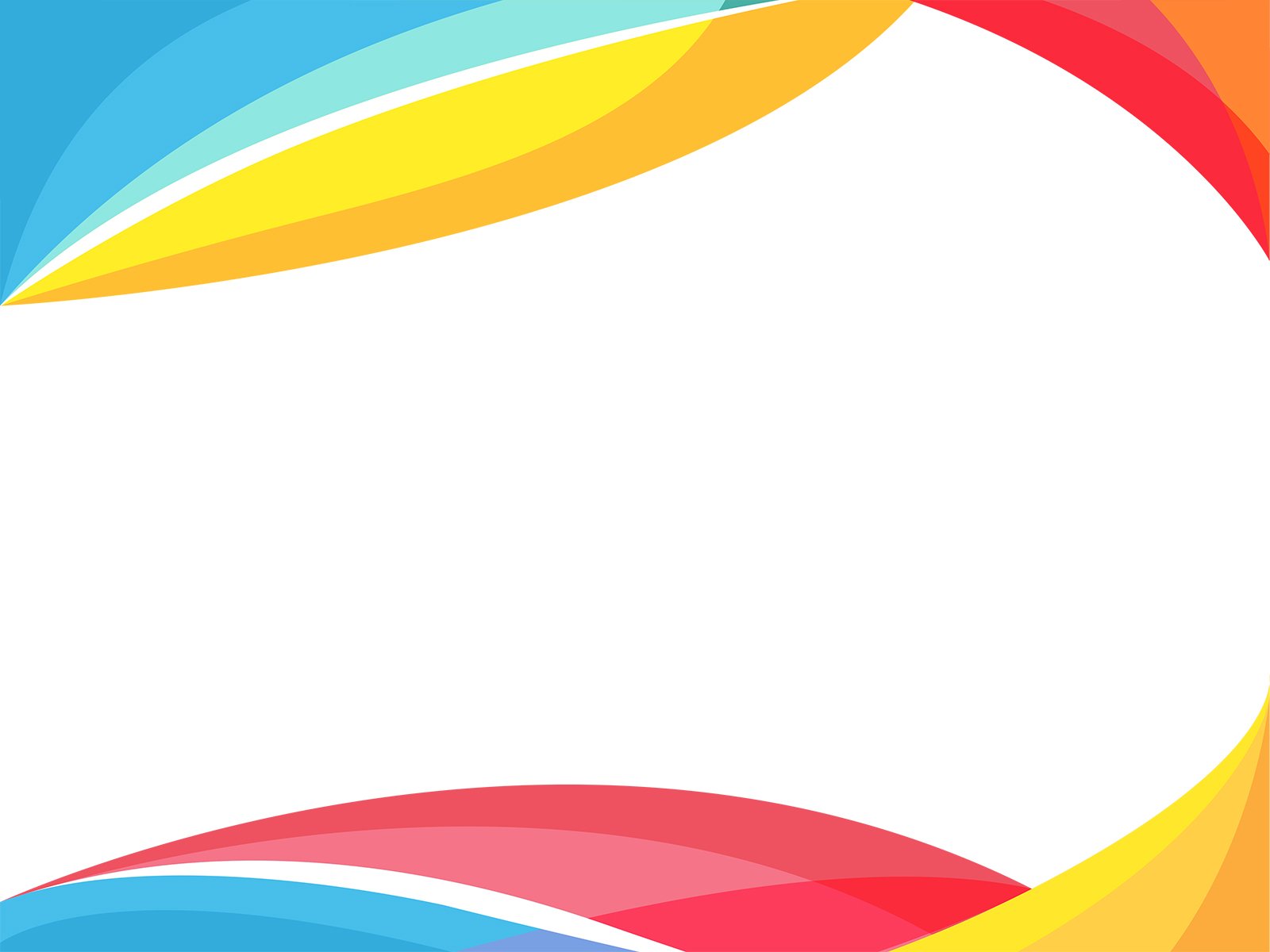 Дидактические игры«Я имею право»
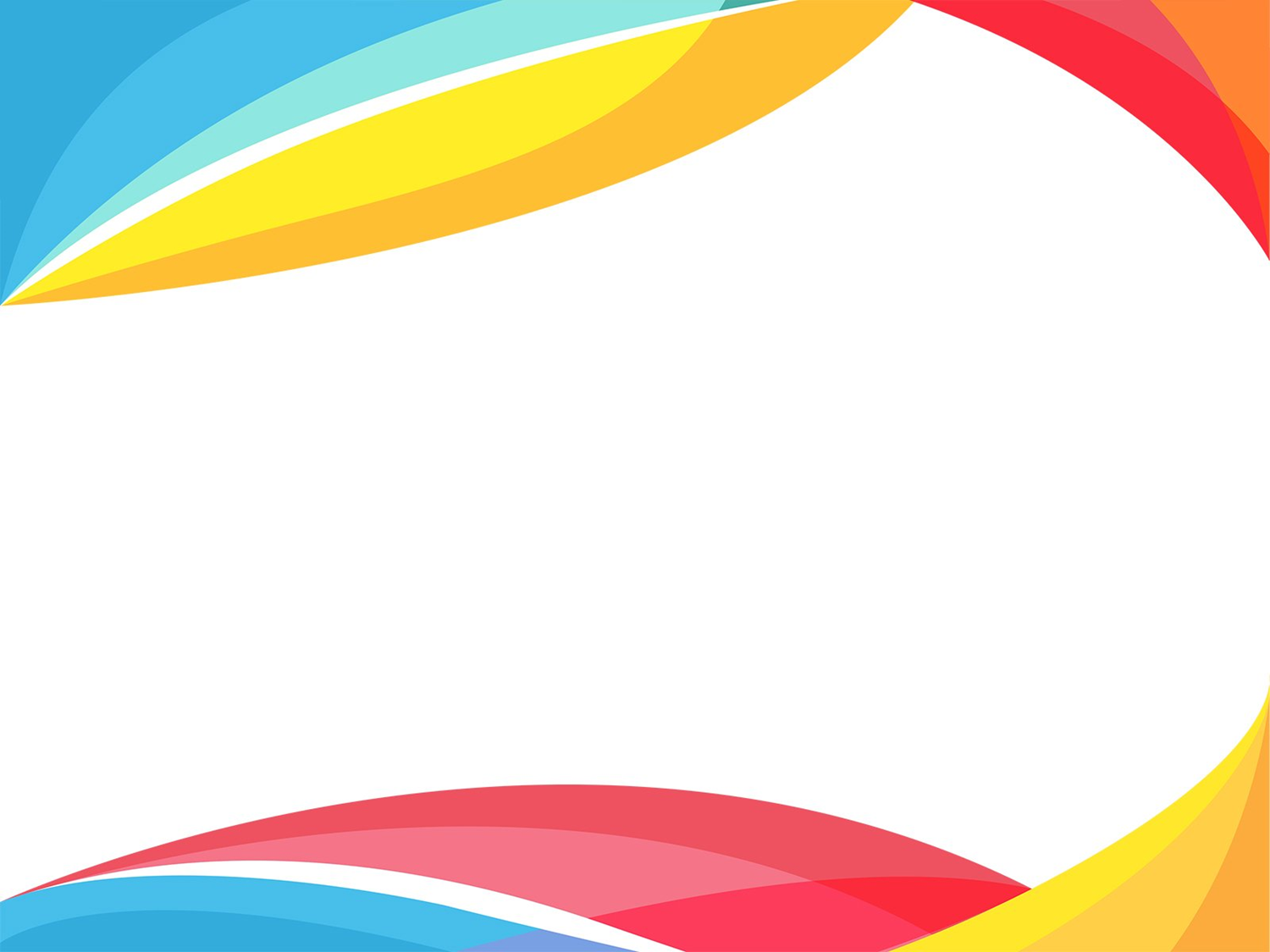 Дидактическая игра«Кто где живет?»
Дидактическая игра«Перевертыши»
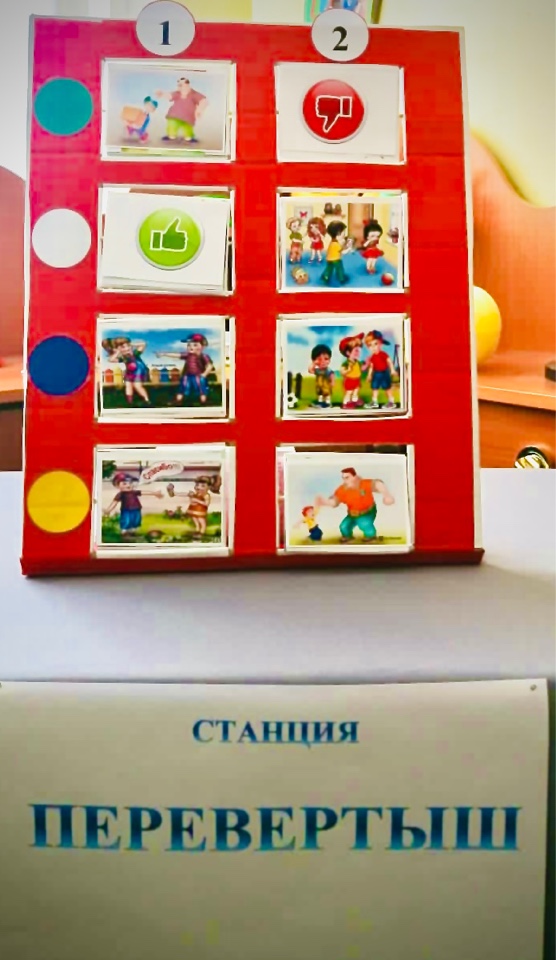 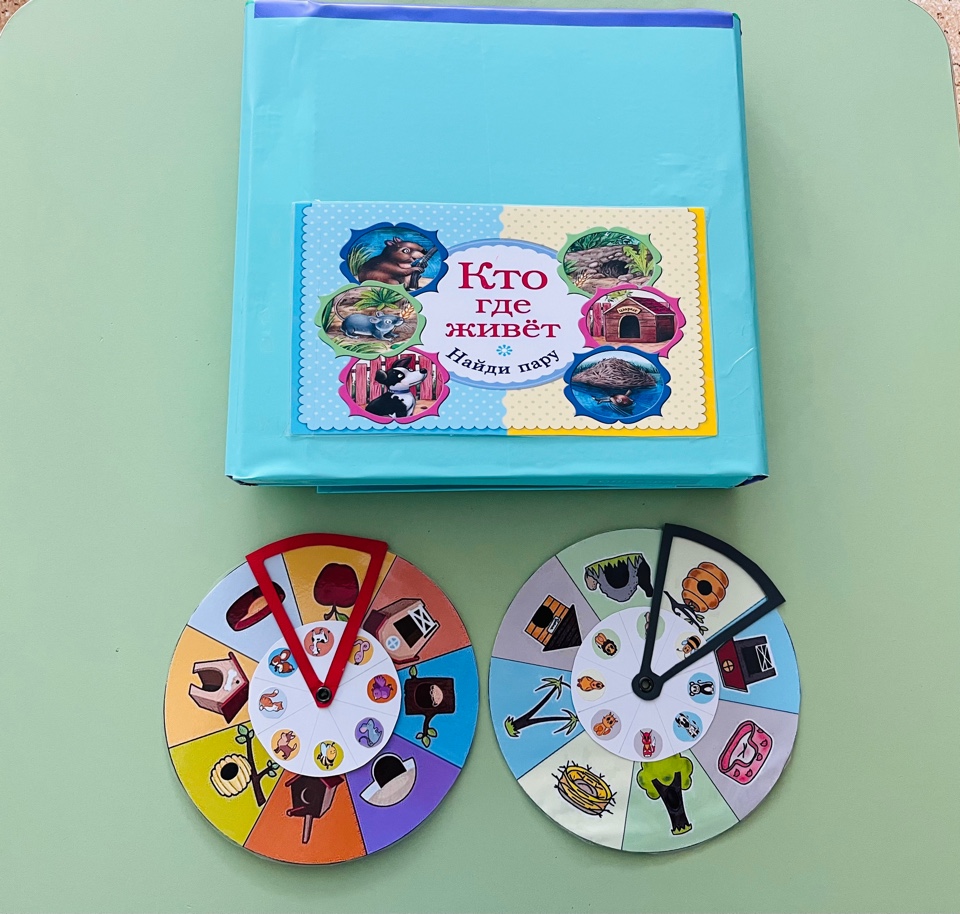 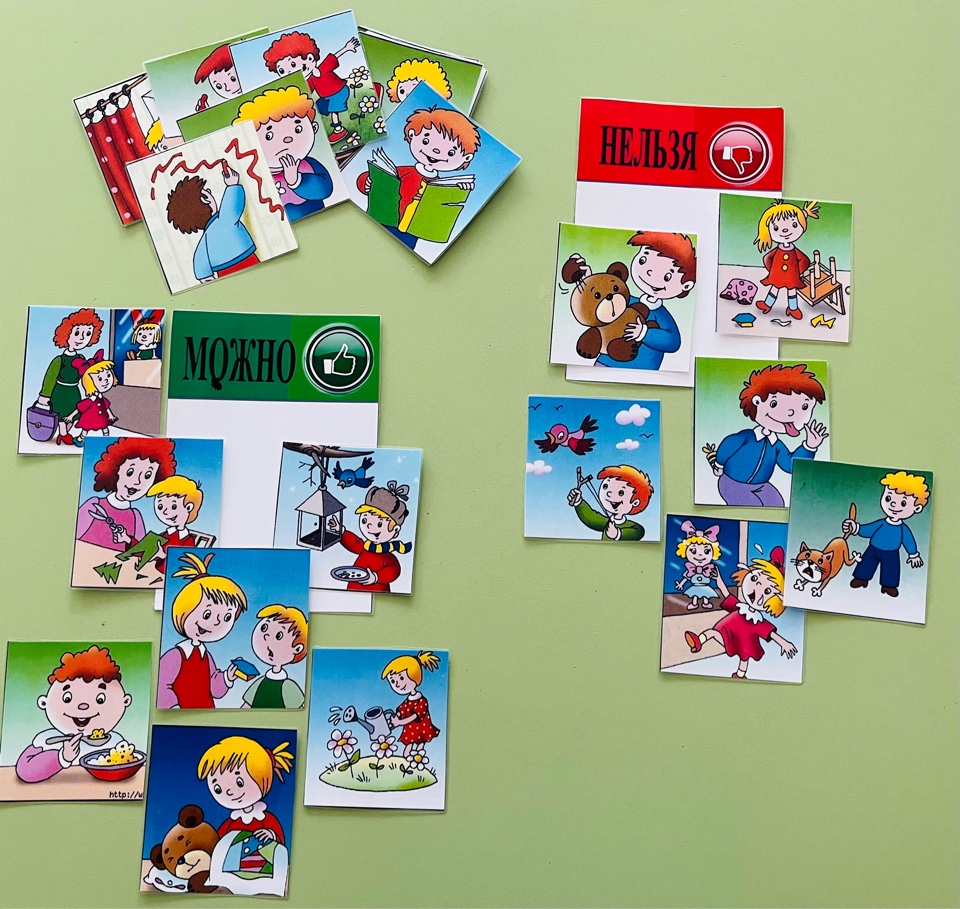 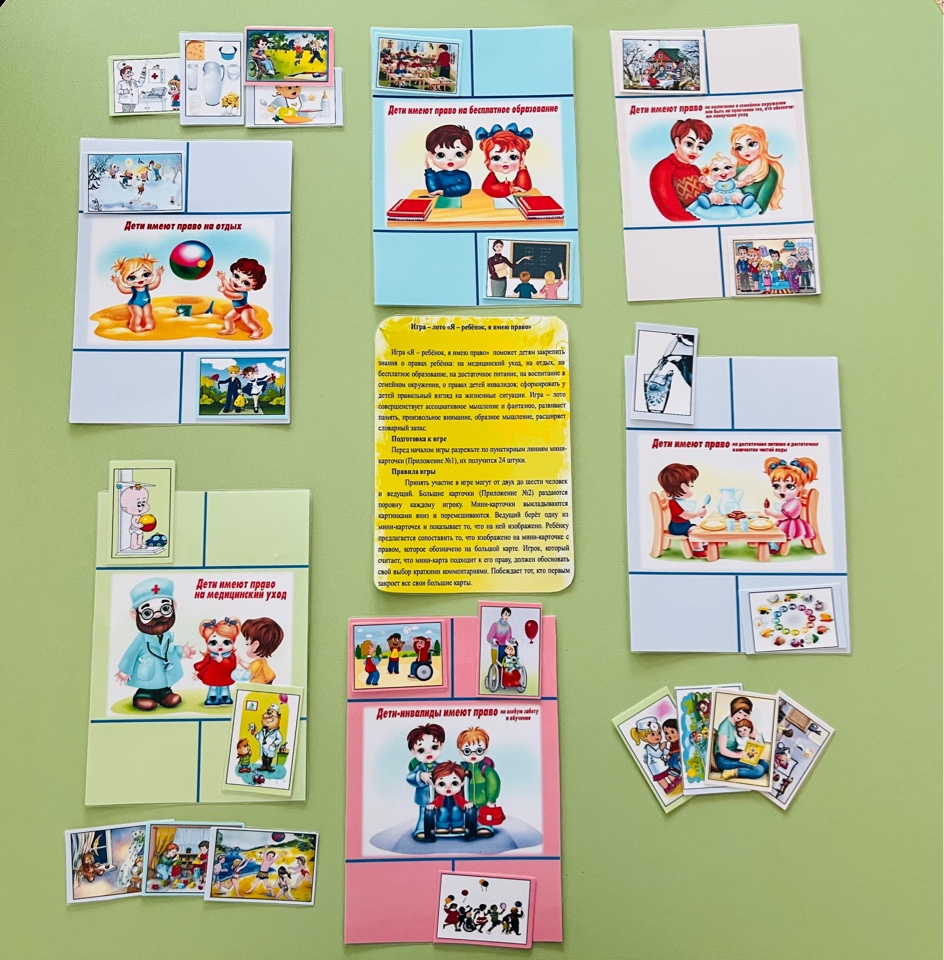 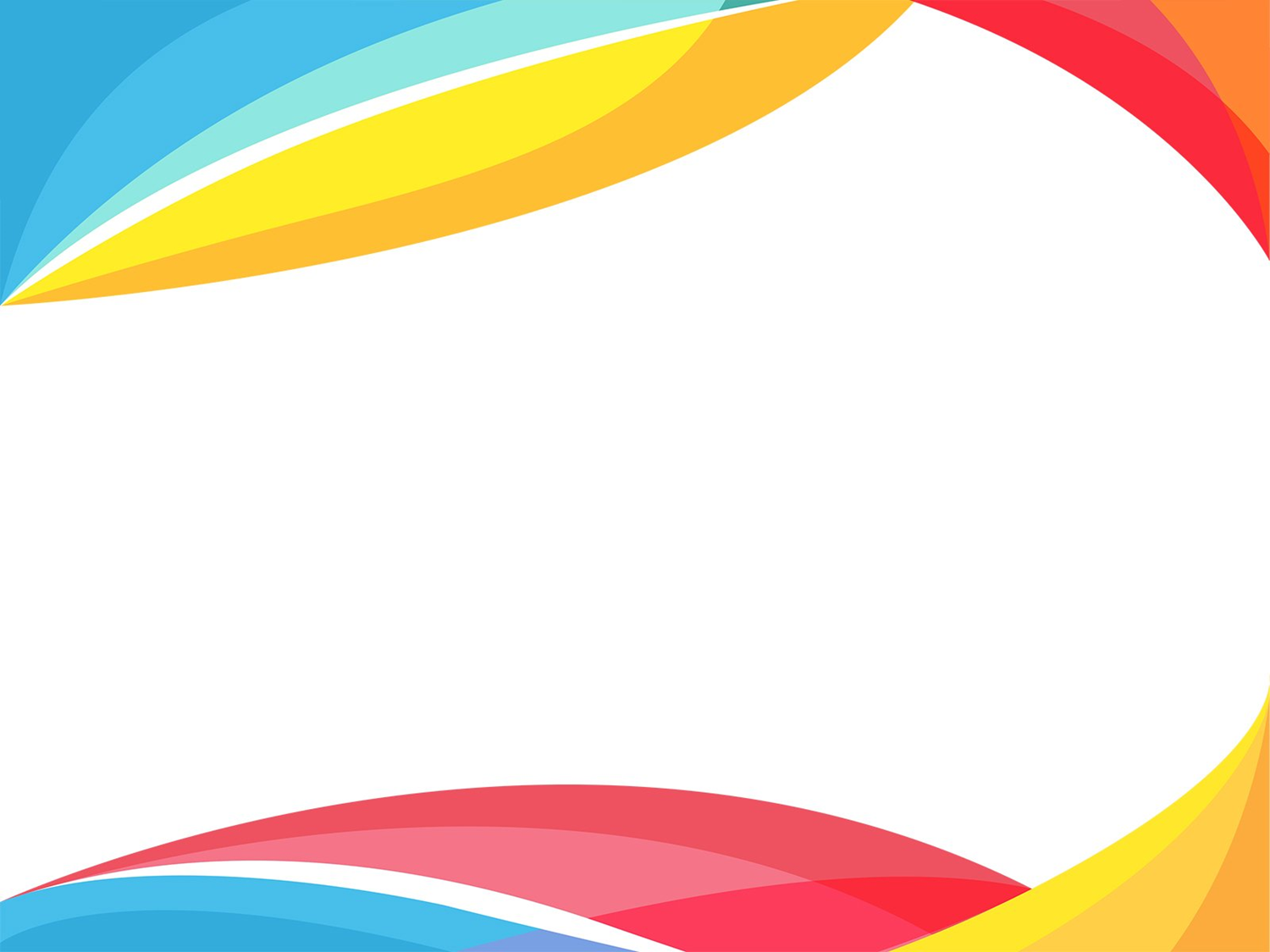 Дидактическая игра«По страницам сказок»
Дидактическая игра«Поле чудес»
(О правах, играя!)
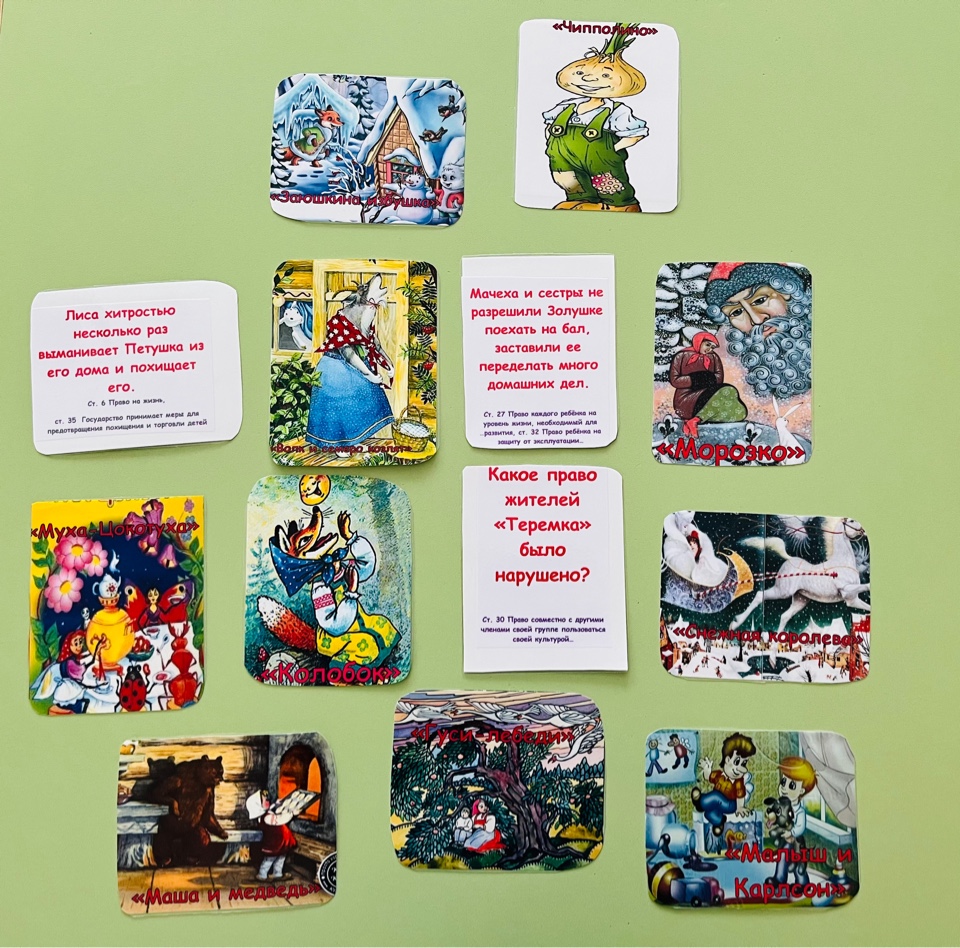 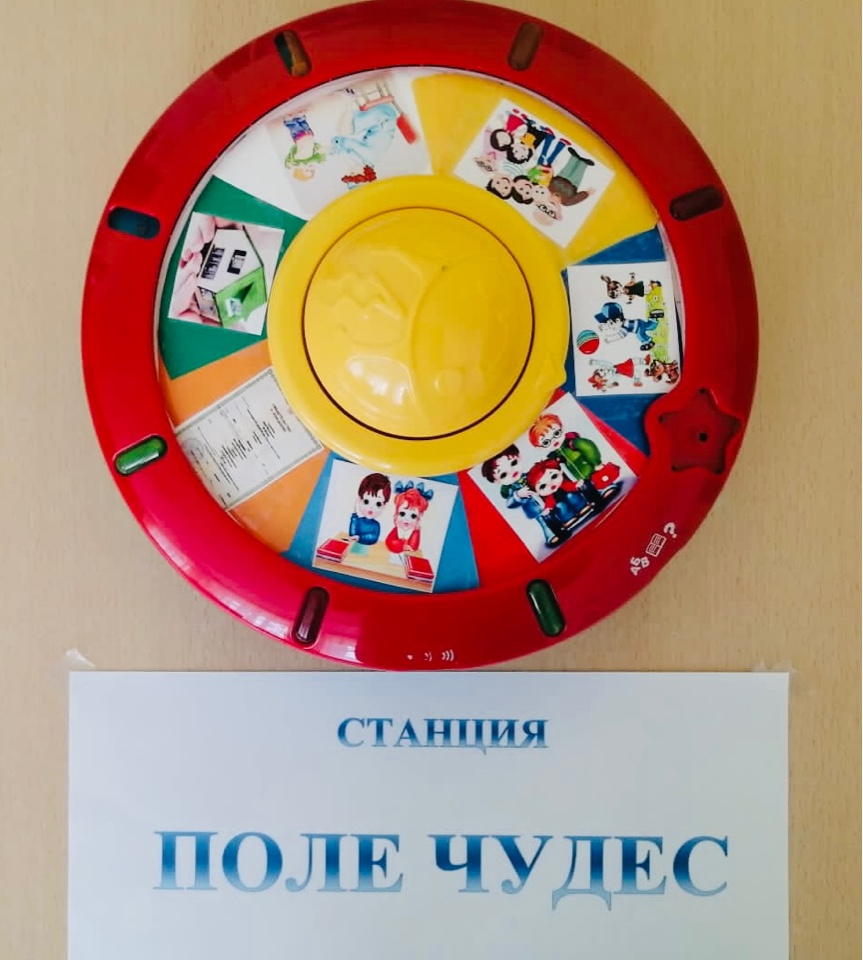